Move, Flip, and Slide!
Engage With Scaffolded Classroom Practices
Name Tents
On your table, you will find a folded piece of cardstock. 
Please put your name on one side and answer the following questions on the back: 
Where are you from?
How long have you been in professional education?
What has been the most challenging part of this year?
What has been a highlight for you this year?
What is most important to you as an educator?
At the Door
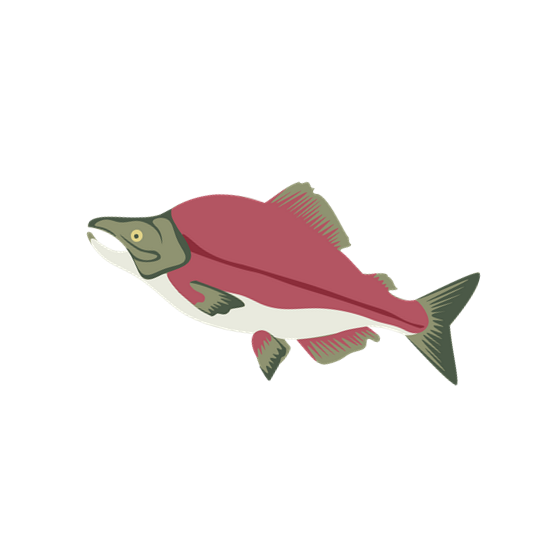 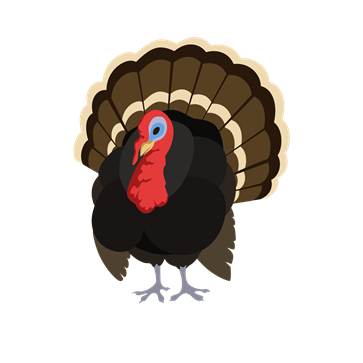 Jellyfish
Turkey
Dairy Farmer
Happy Salmon
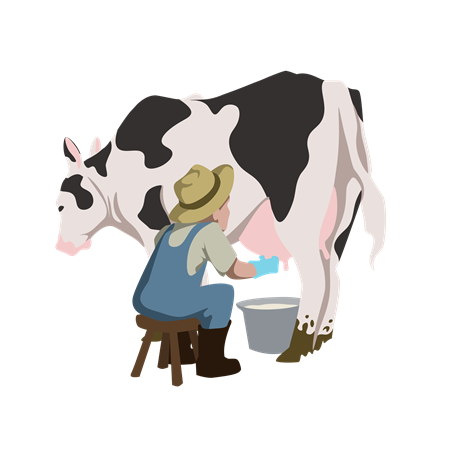 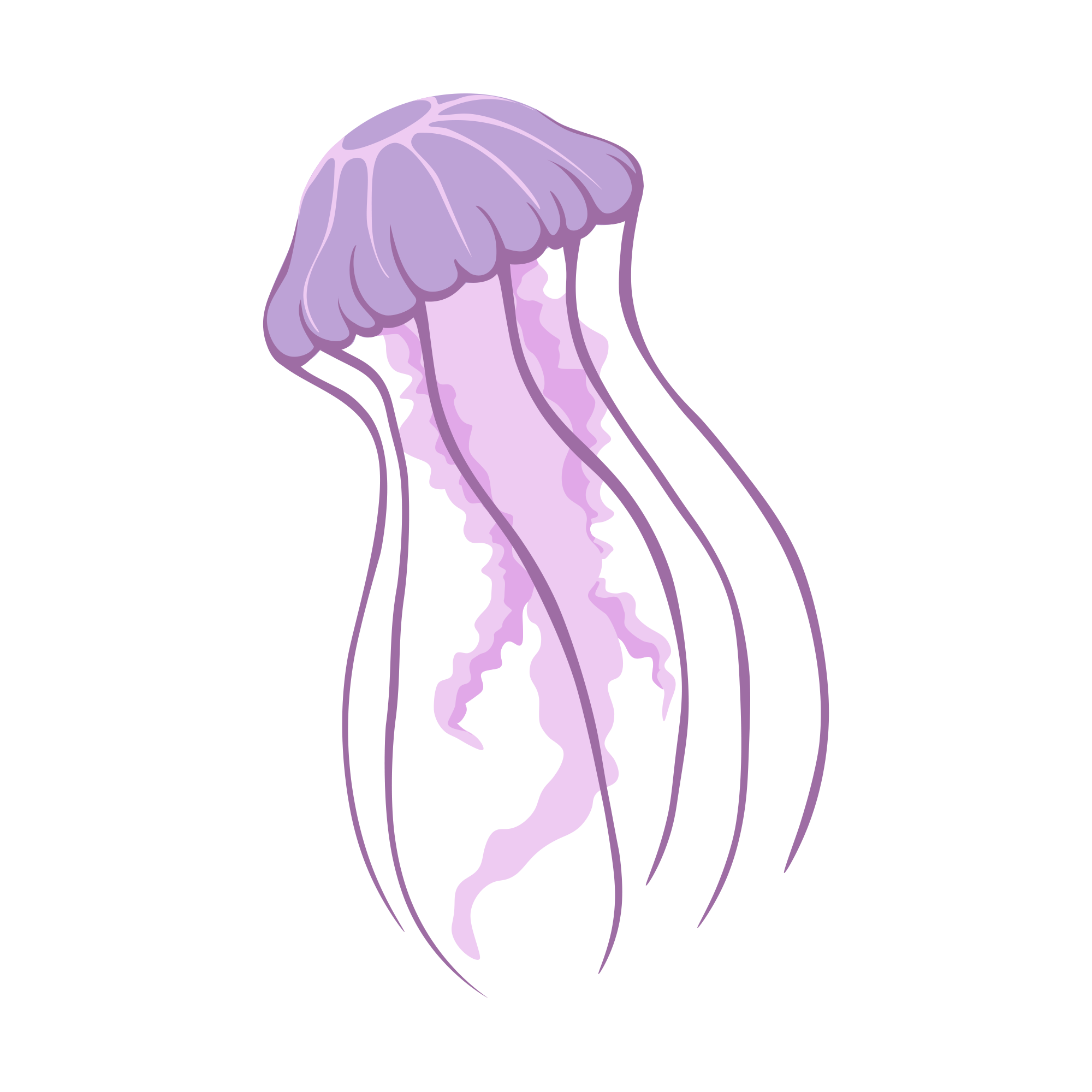 Instructional Strategy Notes
On your Instructional Strategy Notes sheet, answer the following questions regarding the different types of handshakes:
How was it used?
How will I use it?
Repeat the process with each strategy you try.
Brainstorm
How do you use technology in the classroom?
On a sticky note, write about the different ways your students use technology. 
Post them around the room.
Gallery Walk
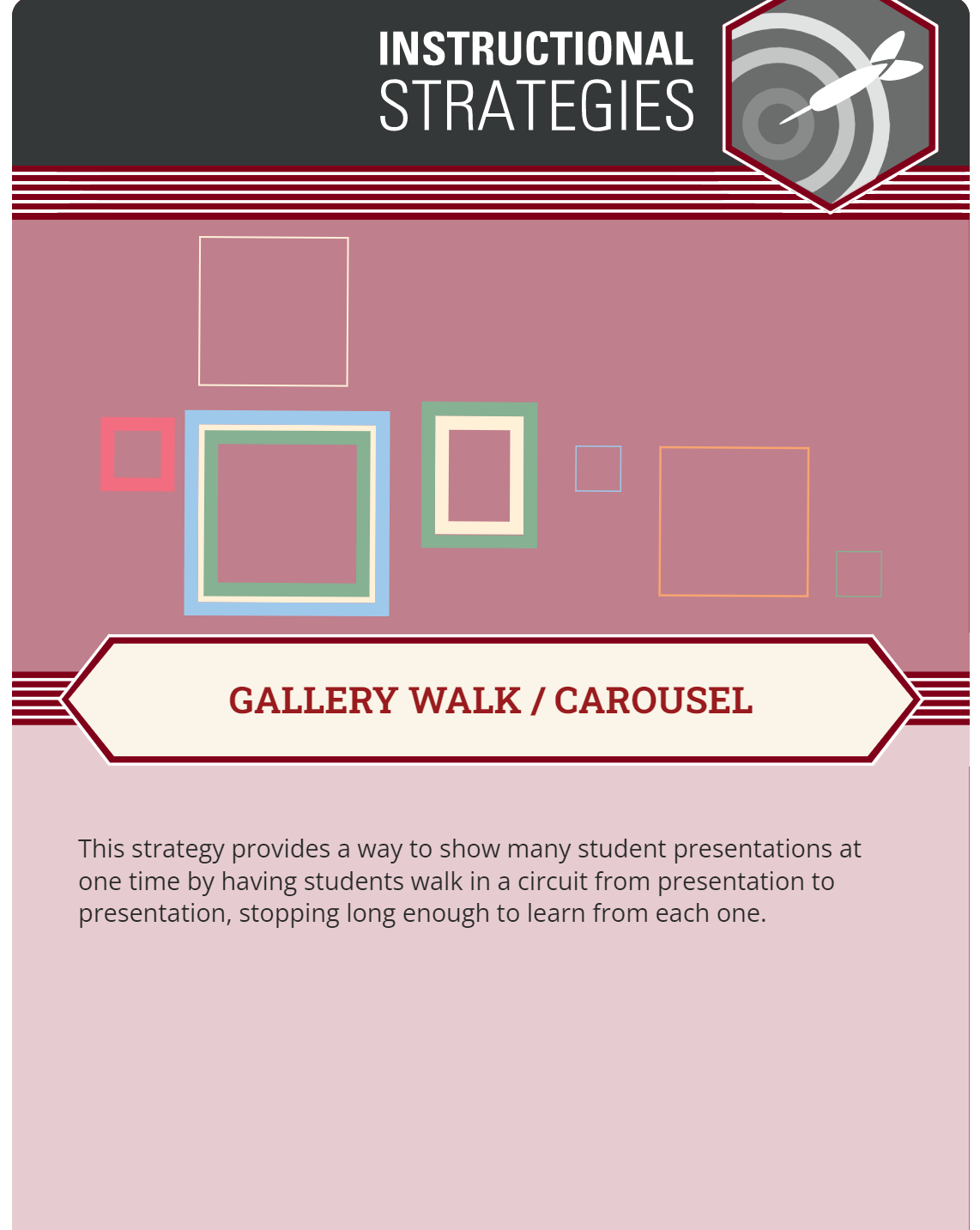 Walk around the room and read 
about the different ways students 
use technology in the classroom.
[Speaker Notes: K20 Center. (n.d.). Gallery Walk/Carousel. Strategies. https://learn.k20center.ou.edu/strategy/118]
Commit and Toss Strategy
On a sticky note, write your biggest TAKEAWAY from the posts you read during your Gallery Walk.
Crumple up your response and throw it on the floor.
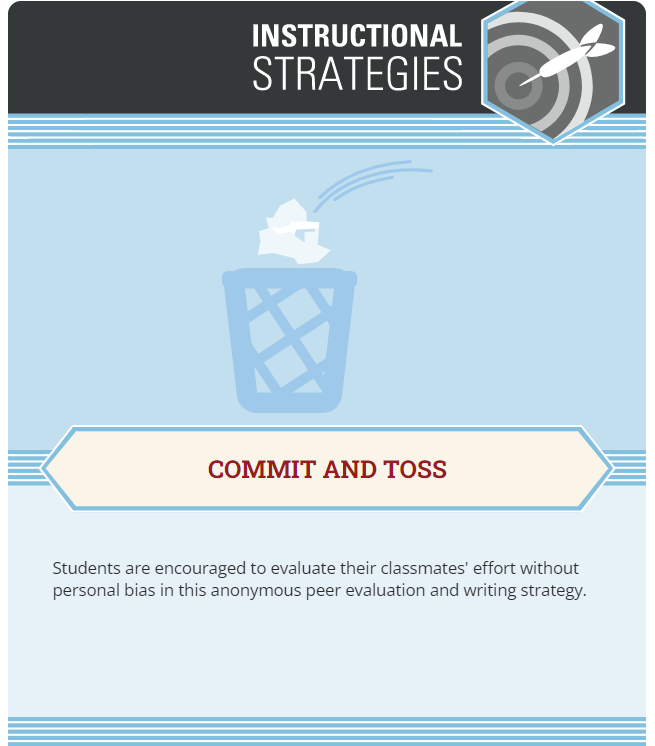 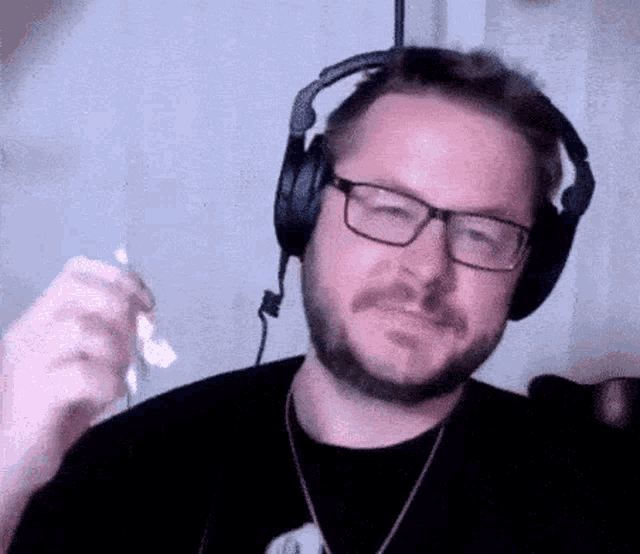 [Speaker Notes: K20 Center. (n.d.). Commit and Toss. Strategies. https://learn.k20center.ou.edu/strategy/119
https://tenor.com/view/david-wood-throw-paper-gif-18838376]
Essential Question
What do you think makes social media so engaging to your students?
Session Objectives
Understand how Flipgrid can be used for communication inside and outside the classroom. 
Engage with instructional strategies you can use in your classroom.
How-To  Flipgrid Video
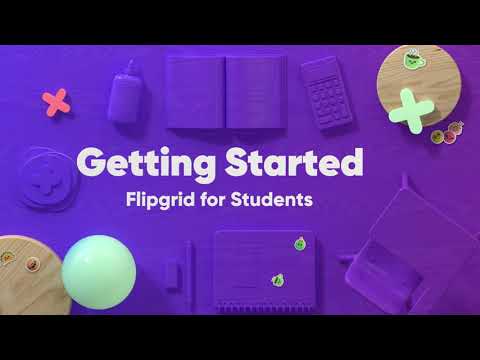 [Speaker Notes: Flipgrid. (2021, September 17). Students: Getting Started with Flipgrid. [Video]. YouTube. https://www.youtube.com/watch?v=kR1FxImNPSs]
30-Second Expert Strategy
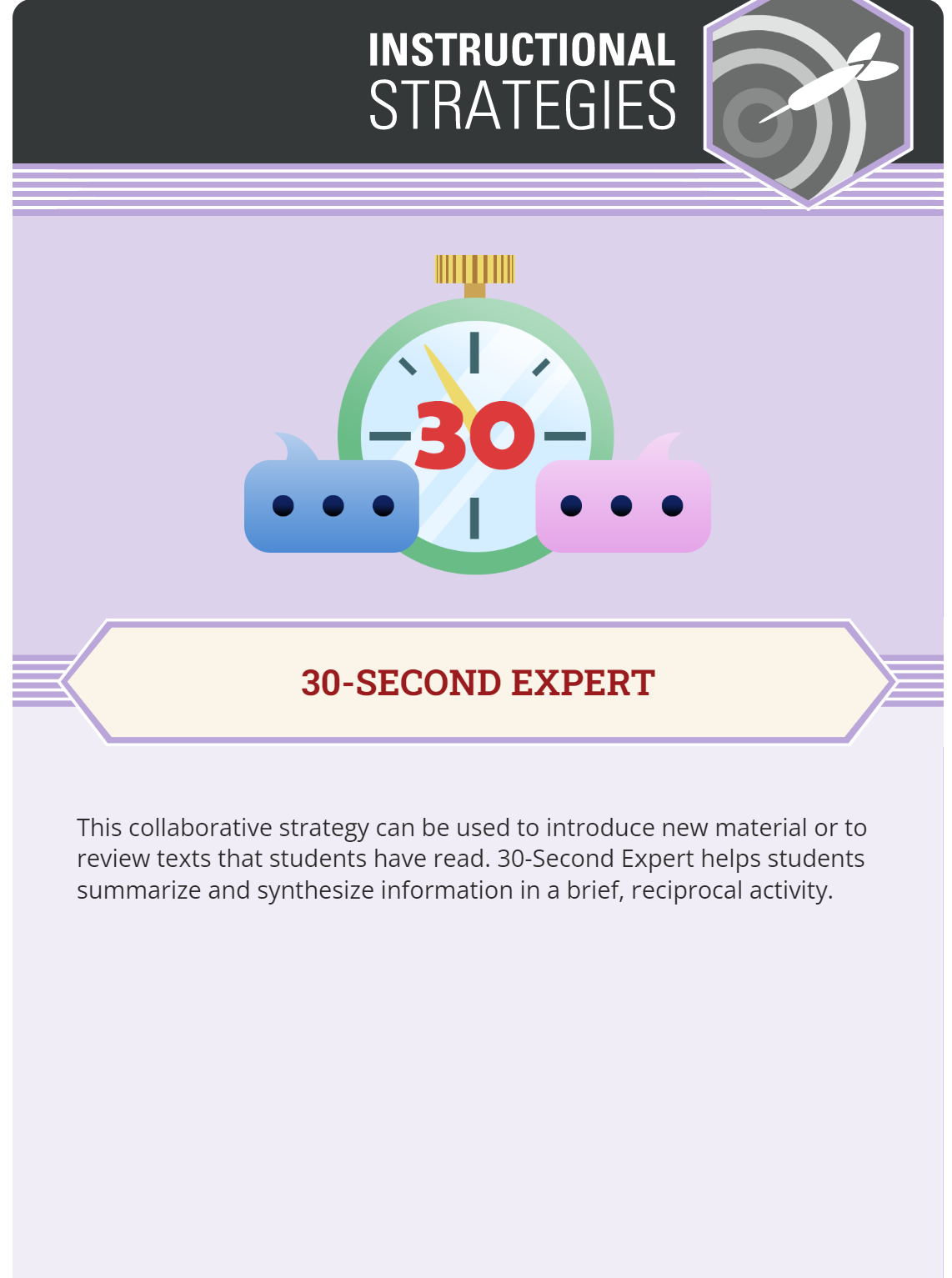 What did you learn from the Flipgrid video?
Find a partner. 
The first person will take 30 seconds to share everything they learned from the video. 
Switch places. 
The second person will repeat back what they heard and then add anything else they learned from the video. 
Questions?
[Speaker Notes: K20 Center. (n.d.). 30-Second Expert.  Strategies. https://learn.k20center.ou.edu/strategy/1048]
Flipgrid Time
Go to Flipgrid.com
Click on the green + sign  
Enter the Join Code: 8eb8996b
Elevator Speech
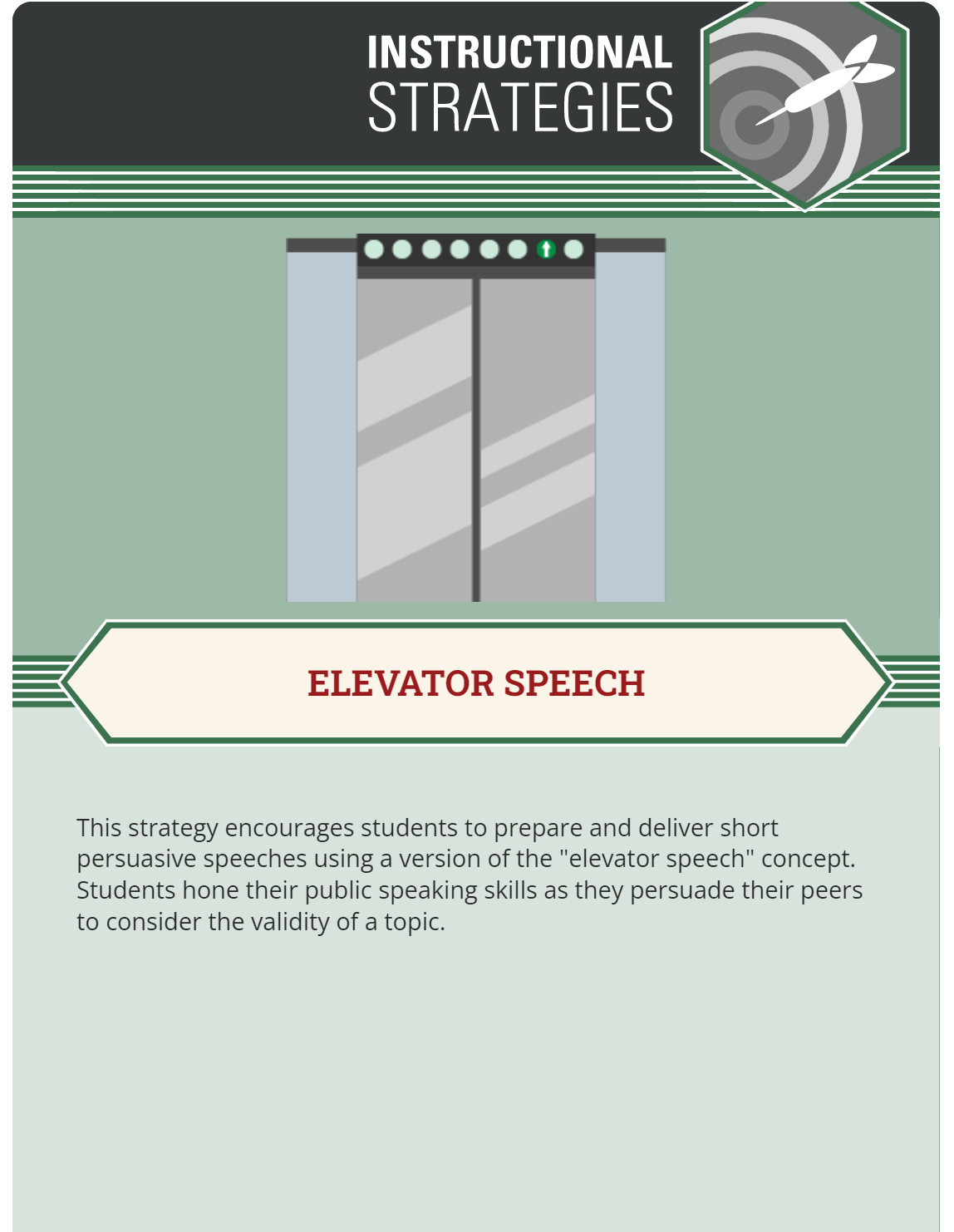 🎯 You have 60 seconds to share your Name Tent with your colleagues. Have fun using the Video Effects to create an “All About Me” post! 
Creative Options

🔮  Choose a Filter to change the tone.
🔠  Use Text to share your name or adjectives/short phrases to describe you.
✏️  Use the Pen to draw or sketch whatever you wish.
📈  Use a Board to create a split screen effect.
📷  Upload a Photo from your device or camera roll.
🔳  Use a Frame to add a pop of style.
🎬  Transform your response with a Backdrop or add your own custom Backdrop.
😃  Add emoji Stickers that represent your interests.
🦄  Animate your response with GIFs.
[Speaker Notes: K20 Center. (n.d.). Elevator Speech. Strategies. https://learn.k20center.ou.edu/strategy/57]
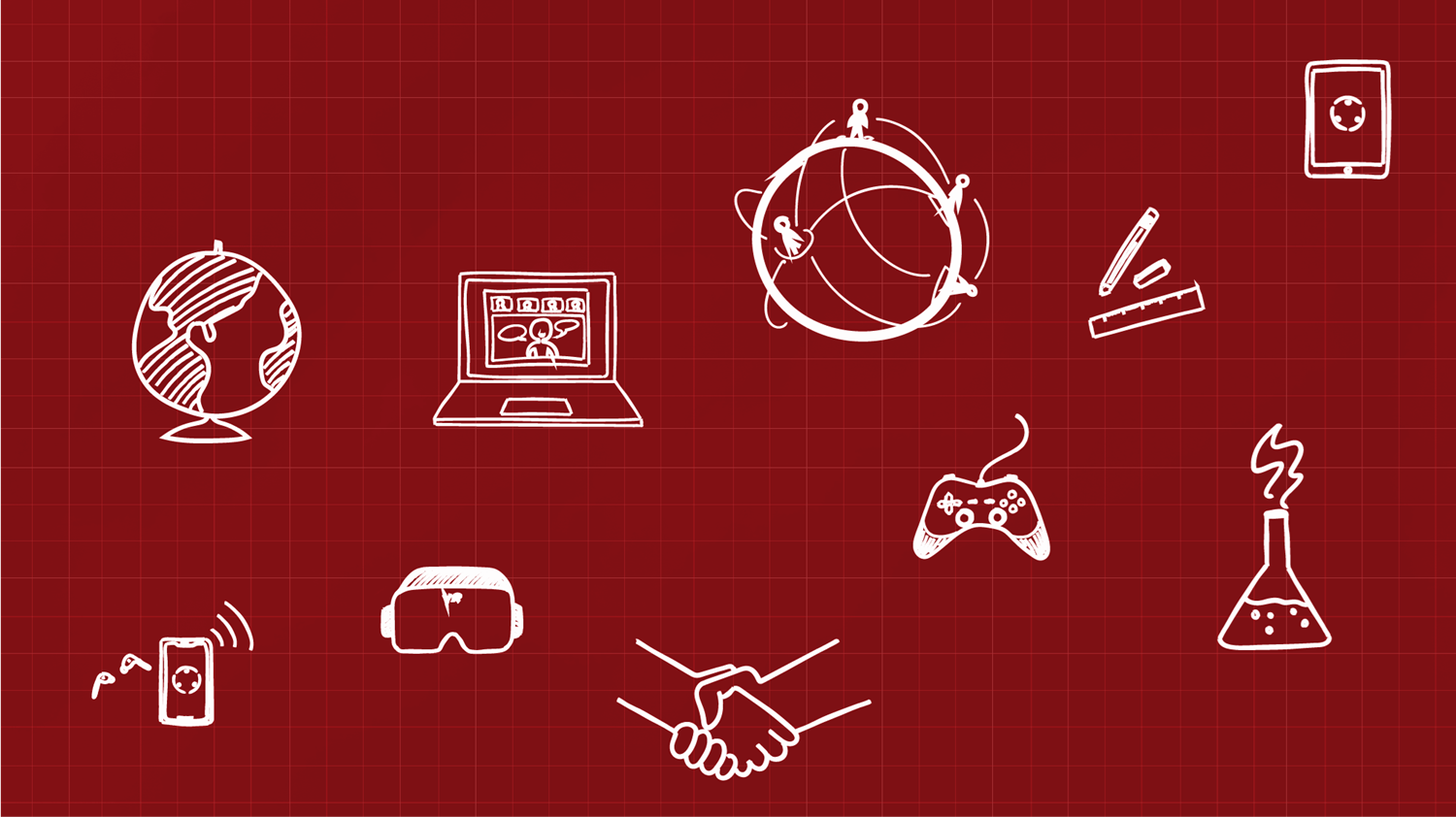 Share Your Video
3-2-1 Strategy
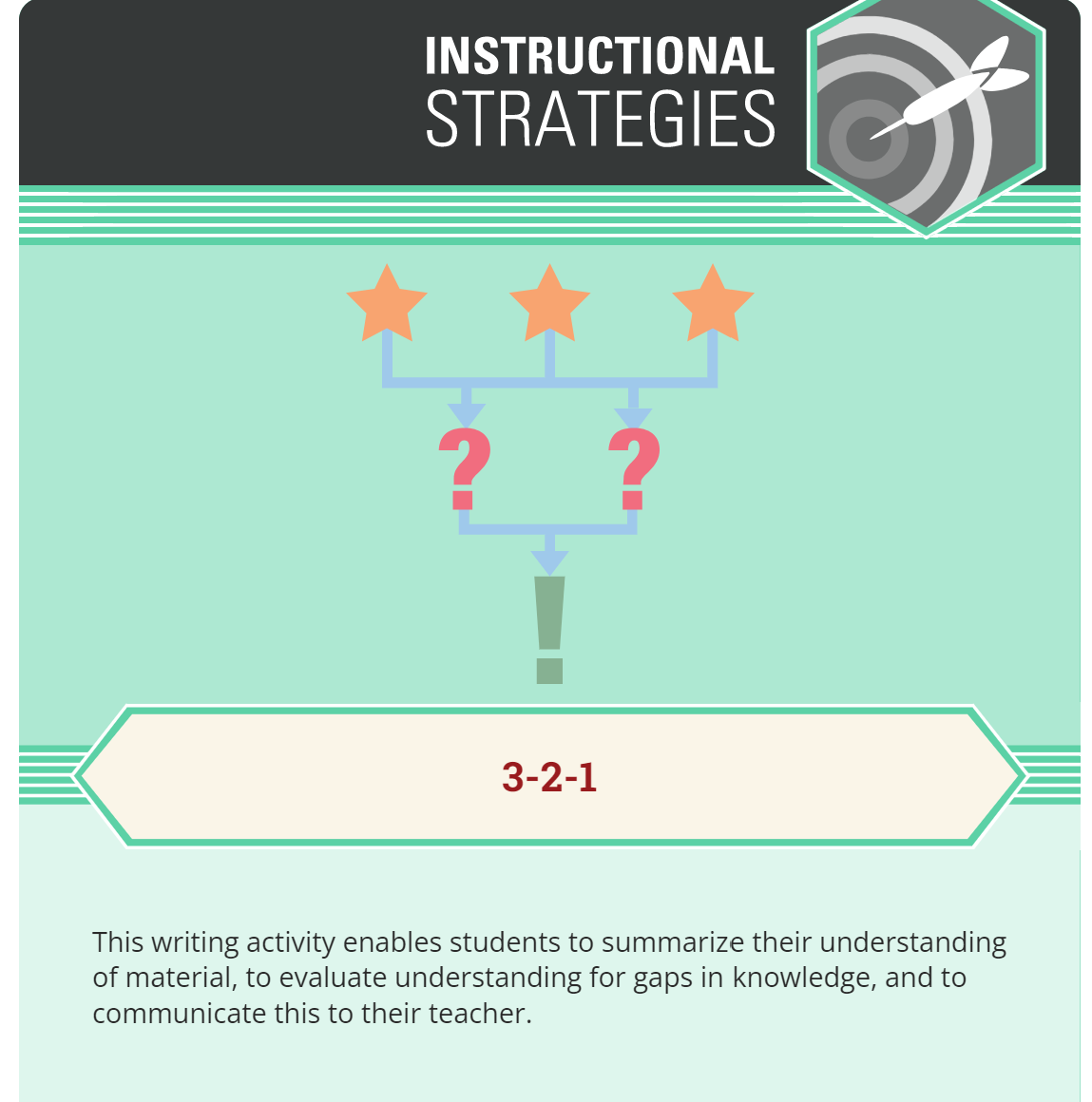 What are three things you learned from the activity today?
What are two things you learned about yourself?
What is one question you have about what you learned today?
[Speaker Notes: K20 Center. (n.d.). 3-2-1. Strategies. https://learn.k20center.ou.edu/strategy/117]
LEARN Strategy Reflection
Handshakes
Name Tents
Gallery Walk
Commit and Toss
30-Second Expert
Flipgrid
Elevator Speech
3-2-1/Exit Ticket
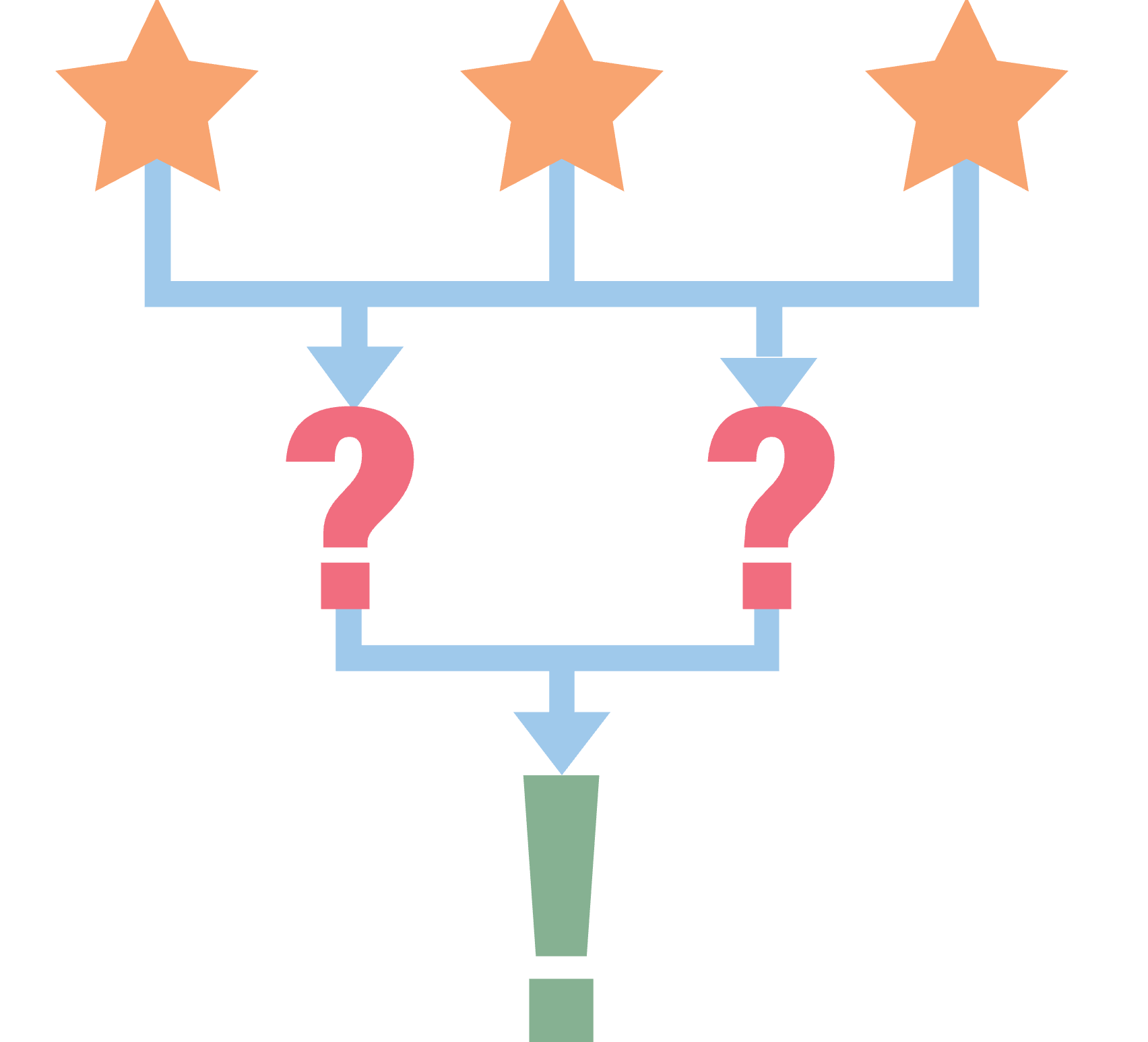 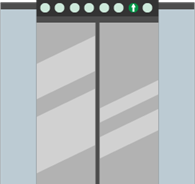 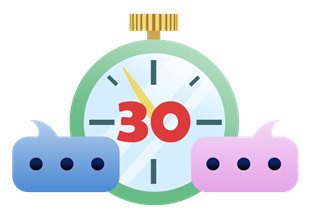 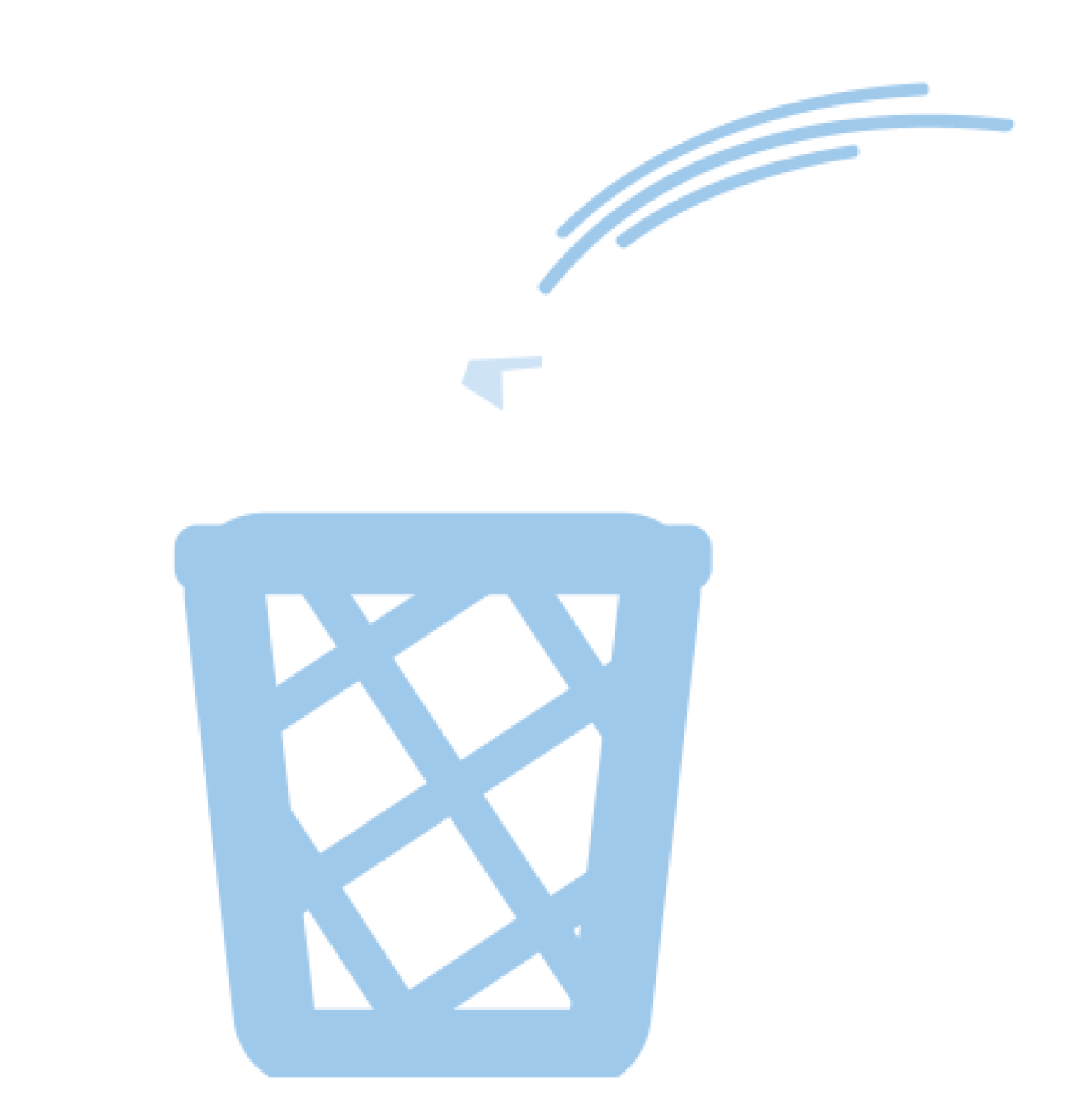 Revisit the Instructional Strategies Notes
How was it used?
How will I use it?
Repeat the process with each strategy you tried.
K20 LEARN Website
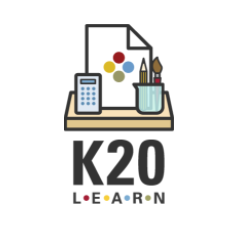 Virtual Learning
Instructional Strategies
5E Lessons
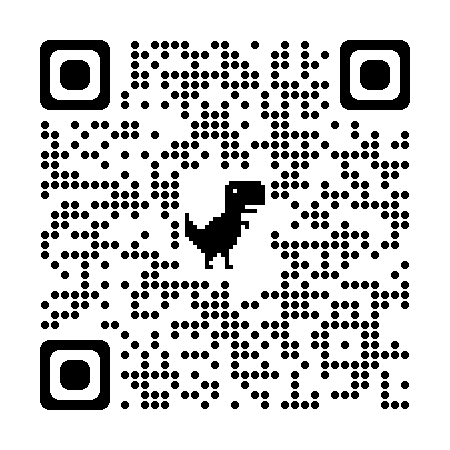 Follow Us on Social Media!
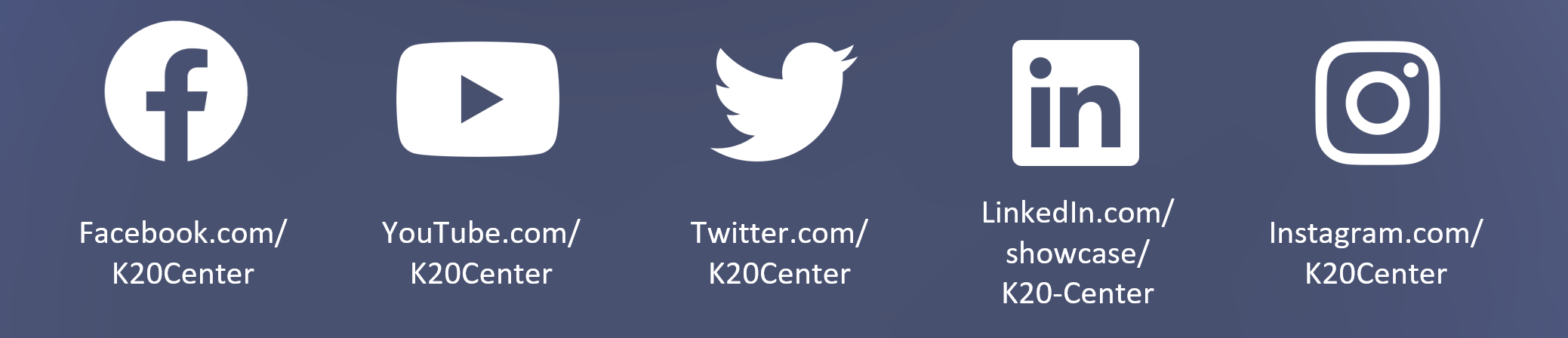 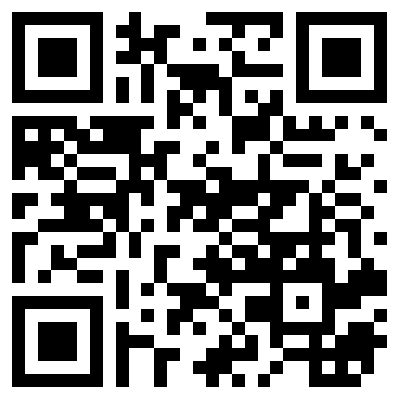 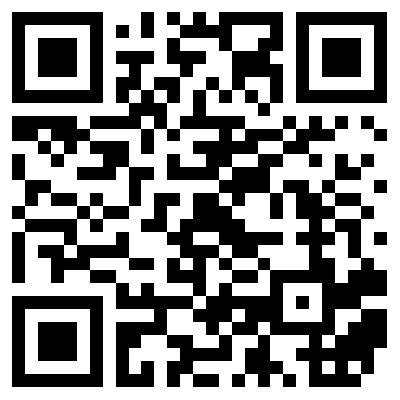 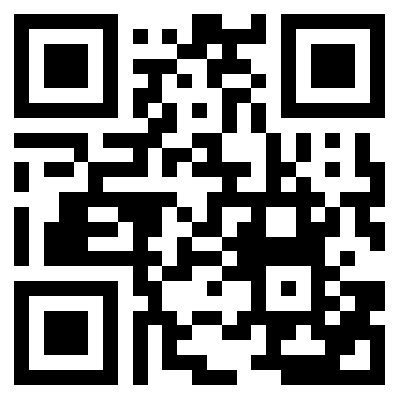 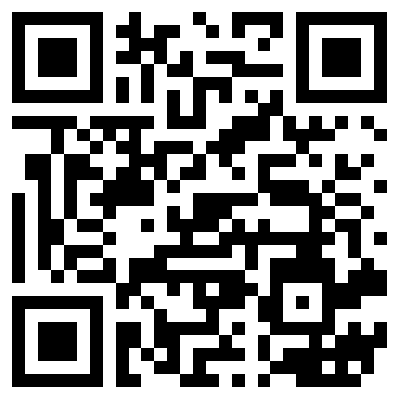 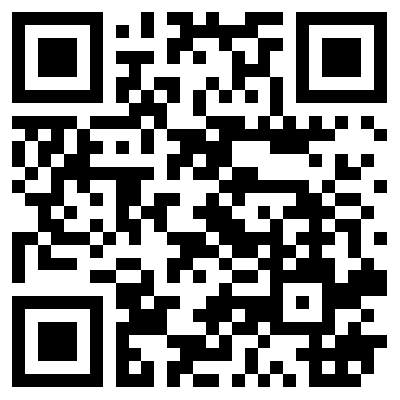